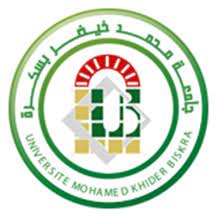 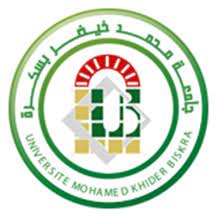 جمهورية الجزائرية الديمقراطية الشعبية
وزارة التعليم العالي والبحث العلمي
جامعة محمد خيضر بسكرة
كلية العلوم الاقتصادية والتجارية وعلوم التسيير
قسم: علوم التسيير
تخصص مقاولاتية
الفوج:01
البيئة التسويقية
2021/2022
إعداد الطلبة:
* بن عيشي خولة
* جغبالة صورية
* خوالد محمد
تحت إشراف الاستاذة:
* حسيني ابتسام
تعريف البيئة التسويقية:حسب كوتلر"هــي تلــك العناصــر والمتغــيرات السياســية والثقافيــة والاقتصــاديةوالتنافسـية وكـذا ظـروف وإمكانيـات العمـل الداخليـة الـتي تـؤثر بشـكل مباشـر علـى مسـتوى كفـاءة العمليات التسويقية لمنظمات الأعمال"
أهمية البيئة التسويقية:تكمن أهمية فهم البيئة التسويقية في تعريف الشركة بالآثار السلبية الناجمة عنها وتخفيف أو إزالة أثرها على أنشطة الشركة. عند التعرف على العوامل المؤثرة في البيئة التسويقية، يمكن تحديد الاتجاهات والمتغيرات بما تشمله من فرص متاحة لاستغلالها وتهديدات لتجنبها (بيئة خارجية)، ونقاط قوة لتعزيزها ونقاط ضعف لمعالجتها (بيئة داخلية)
خصائص البيئة التسويقية:
دافع الربح
المنافسة
حرية المستهلك في الإختيار
التدخل الحكومي
تصنيف البيئة التسويقية
من حيث المصدر
من حيث السيطرة
من حيث التأثير
داخلية
عوامل جزئية
عوامل تحت السيطرة
خارجية
عوامل كلية
عومل خارج السيطرة
عامة
مكونات البيئة التسويقية
البيئة الخارجية
البيئة الداخلية هي تلك البيئة الخاصة بالمنظمة ذاتها من حيث الأفراد العاملين بها و القرارات الإدارية المتاحة لها و ما تتمتع به المنظمة من جوانب جيدة و أخرى في الأداء الخاصة بها
البيئة الداخلية العامة
البيئة الخارجية الخاصة
المتغيرات الاقتصادية
المنافسون
المتغيرات الاجتماعية و الحضارية
المستهلكون
المتغيرات السياسية
الموردون
المتغيرات القانونية
الحكومة
المتغيرات الفنية
نقابات العمال والنقابات المهنية
المتغيرات و العوامل الدولية
مفهوم الإبتكار:يعرف الابتكار بأنه وسيلة لإيجاد حلول جديدة للتحديات التي تواجهها المؤسسة، كما يعرف بأنه أي فكر أو سلوك أو شيء ما جديد ولأنه يختلف نوعيا عن الأشكال القائمة، وهو ايضا ملاحظة وتوليد أفكار جديدة من خلال توافر وجهات نظر متباينة وتنسيق الأفعال الضرورية لتنفيذ هذه الأفكار وتجسيدها على أرض الواقع.
أهمية الابتكار
انواع الإبتكار:
إبتكرات أساسية
التحسين من جودة المنتجات
المساهمة في تعزيز صورة المؤسسة في أذهان العملاء
إبتكارات التحسن
المساهمة في تميّز المؤسسة
إبتكارات كبيرة
إيجاد روح المنافسة في المؤسسات
تقليل الفترة بين إصدار المنتجات
المساعدة على إيجاد طرق لزيادة حجم المبيعات في المؤسسة
تحسين جودة القرارات المصنوعة
مفهوم التموقع:التموقع هو "خيار استراتيجي الذي يبحث لإعطاء عرض) منتج-علامة أو مؤشر (وضعية ذات مصـداقية،مميزة وجذابـة علـى مسـتوى السـوق و في أذهـان المسـتهلكين "
مخلصا وصادقا
بسيطا
أنواع التموقع:
تموقع المنتج/الخدمة
مثمرا و مربحا
جـذابا و في محلـه
خصائص التموقع
تموقع السوق
مميزا
موثوق بالنسبة للمنافسة
تموقع الصورة
مستداما
البيئة التسويقة ونظام المعلوماتتحتاج المؤسسة الإقتصادية إلى المعلومات في مختلف مراحل مشروعاتها، سواء في بداية المشروع أو خلاله أو عند مواجهة مشكلة تسويقية. ولتفادي الأخطاء في استغلال المعلومات، على المؤسسة تجميع كما هائلا من هذه المعلومات وفق نظام المعلومات التسويقية، حيث بفضله يقوم مدير التسويق باتخاذ كثير من القرارات المتعلقة بالسعر، الإعلان، الترويج، التوزيع، البيع و المنتوج، وبفضله أيضا يستطيع وضع خطة تسويقية و تقييم قراراته والنتائج المتوصل إليها.يرتكز نظام المعلومات التسويقية على مجموعة متنوعة من البيانات  التي يستمدها من البيئة التسويقية المحيطة به ، حيث تعد هذه البيئة مصدرا هاما و أساسيا لتلك البيانات .و تتكون البيئة التسويقية من مجموعة من العناصر التي تمثل مصدرا للبيانات يمكن ترجمتها والإستفادة منها من اجل تحقيق أهداف المؤسسة.
الدراسة الميدانية "قديلة"
التعريف بالمؤسسة:
قديلة” هي العلامة التجارية لشركة إنتاج المياه المعدنية الطبيعية أنشأت هذه المؤسسة من طرف أعضاء المجلس الشعبي لولاية بسكرة، حيث انطلقت العملية الإنتاجية بها سنة 1987 وقدرت طاقتها الإنتاجية بما يقارب 24000 قارورة في اليوم، وبها 407عامل، لا توجد شركات فرعية لها، ومن ناحية الموقع الجغرافي هي تقع على الطريق الوطني رقم 87 قديلة بلدية جمورة
نوع السوق:
سوق المنافسة الكاملة او سوق المنافسة التامة هي هيكل السوق الذي تقدم فيه العديد من الشركات منتجاً متجانساً (متشابهاً). ولأن هناك حرية دخول وخروج ومعلومات مثالية، ستحقق الشركات أرباحاً عادية وستظل الأسعار منخفضة بسبب الضغوط التنافسية.
درجة التركيز في الصناعة:
جودة المنتوج، الثقة والشفافية مع الزبائن وكذلك التفاني في خدمة المستهلك من عوامل نجاحنا، ثم لا يخفى عليكم أن “قديلة” هي الشركة الوحيدة في الجزائر التي تملك هذا التنوع في الأحجام لديها تشكيلة كاملة من 0,33 سل إلى 2 لتر، وهي أول من أنتج قارورات بسعة 0.33 سل لتمويل شركات الطيران بداية بالخطوط الجوية الجزائرية وحاليا شركة طيران الطاسيلي، و”قديلة” كذلك من الأوائل في تموين الرئاسة والوزارات وهو ما يؤكد جودتها
بالاضافة الى التركيز على البحث والدراسات المعمقة والقيام بعمليات صبر الآراء لتحديد تطلعات الزبون قبل الإقبال على أي مشروع.
الآثار الخارجية:•
-اشترطت الجمعية الجزائرية لمنتجي المشروبات والمياه المعدنية، حذف زيادات رسوم الملكية التي فرضها قانون المالية لسنة 2021.
-كما راسلت الجمعية الوزارة الأولى ووزارة التجارة ولجنة الشؤون الاقتصادية بالمجلس الشعبي الوطني، لإنصاف 47 متعاملا ناشطا من إجمالي 97 ترخيصا ممنوحا من طرف وزارة الموارد المائية لإنتاج المياه المعدنية.
-وجود الزيادات شملت المياه المعدنية، واستثنت المشروبات الأخرى التي لم تخضع لأي رسوم إضافية، عبر قانون المالية لسنة 2021.
-كما طرق منتجو المياه المعدنية أبواب البرلمان من خلال عقد لقاء مع رئيس لجنة الشؤون الاقتصادية وأعضائها لإيصال مطلبهم.
-انخفاض رقم الأعمال بسبب تفشي فيروس كورونا وتراجع القدرة الشرائية للجزائريين.
-انخفاض قيمة الدينار التي قالت إنها تخنق شركات المشروبات في الجزائر.
التكاليف:
تكلفة النقل والعوامل المؤثرة عليها على مستوى المؤسسة الصناعية "قديلة":
تعتبر تكاليف النقل من أهم المتغيرات بالمؤسسة فهناك المتعلقة بالمحروقات أوالمتعلقة باهتلاك الأملاك المنقولات. ويرتبط ارتباطا وثيقا بالعوامل المرتبطة بالسوق والتي تتمثل في توفر المؤسسة خدمة النقل عند الطلب،ودرجة استقرار تكلفة النقل هي ثابتة بالنظر إلى سعر المحروقات السائدة بالإضافة إلى اهتلاك المعدات .
موقع السوق لمسافة النقل:
تتميز المؤسسة الصناعية بموقعها الاستراتيجي بحيث مجملا لموزعين،وأما كنشاط الكثيف تقربه عن مكان الانتاج،فتبعد الشركة بحوالي 400 كلم عن أ كثر ألسواق تنافسية على غرار الجزائر،البليدة، سطيف، قسنطينة، بومرداس، مايعطيا لمؤسسة "قديلة" موقع ممتاز يسمحلها بمنافسة المنتجين الاخرين.
-درجة الموسمية في عملية النقل:
يعد سوق المشروبات والمياه المعدنية من الأسواق التي تشهد فيها موسمية الإنتاج بالاخص ثلاثة مواسم التي يتفرق فيها حجم و كمية عمليات النقل.
- مدى استقرار تكلفة النقل والشحن:
تكلفة النقل ثابتة نسبيا،المؤسسة تعتمد على نظام مراقبة للزبائن لتحديد سعر التكلفة النقل لكل لولايات الجزائر ليساعدها ذلك في ضبط وثبات أسعار منتوجاتها على مستوى جميع الولايات
الإستراتجية المطبقة:•
-حاليا نسير بإستراتجية صفر مخزون ونلبي كل الطلبات 
-نحن متوجهون نحو سياسة جديدة بتعزيز نظام المناولة في النقل والتوزيع
-فيما يخص مشروع خط انتاج القارورات الزجاجية نحن بصدد تصميم شكل القارورة أولا ثم الانطلاقة في المشروع 
-نحن في مرحلة جد متقدمة، وهذا حسب ما أفاد به مكتب البحث والتطوير التابع للشركة، -
-اليوم نلقى طلبات من الفنادق 5 نجوم والفضاءات التجارية الكبرى بعقود حصرية، 
-نحن تحصلنا على شهادة الإيزو وهناك ترتيبات لخوض تجارب نحو التصدير من أجل المساهمة في دفع عجلة الاقتصاد الوطني،
-أي منتوج يمر بمرحلتين هما الدفع والجذب، في مرحلة الدفع،الشركة تقدم المنتوج وتتولى توصيله للموزعين وتجار الجملة، وبعدها تأتي مرحلة الجذب ليصبح المستهلك هو من يطلب المنتوج، والموزع يبحث عنه
السياسة المتبعة:•
1التسعير: 
يعتبر السعر من أهم العناصر المؤثرة على القدرة الشرائية لدى المستهلك، حيث تعتمد مؤسسة قديلة في عملية وضع السعر على الطريقة التقليدية، والمتمثلة في سعر التكلفة وهامش الربح حيث: السعر = التكلفة + هامش الربح. 
   ونجد أن سعر التكلفة يشمل كل المواد من سعر المواد الاولية وتكلفة التصنيع، كما أن هذا السعر المطروح في السوق غير قابل للمفاوضة ولا يخضع لقوانين العرض والطلب، بحيث يحدد مسبقا ام يعرض للجميع، ولا يعدل في حالة تحديده، أما في حالة ما إذا زادت الاسعار للمنتجات فهذا راجع إلى زيادة تكلفة المواد الاولية، هذا وتأخذ مؤسسة قديلة أسعار المنافسين بعين الاعتبار وتقوم بتحليلها ودراستها،كما تقوم بدراسة السوق المستهدف،أما
في حالة مشاركتها في المعارض والصالونات فنجد أن أسعارها أخلاقية أكثرمنها تجارية، وتهدف المؤسسة من وراء سياستها التسعيرية إلى: تحقيق عائد من اسب على الاستثمار، المحافظة على نصيب معين من السوق ومحاولة تحقيق نصيب أكبر، تحقيق أقصى ربح ممكن ومواجهة المنافسة.
2التوزيع والترويج:
- شبكة توزيع قوية.
- يتعامل مع أحسن الماركات مثل: كوكاكولا،حمود بوعلام،بيبسي.. الخ.
- يملك وسائل نقل للتوزيع (أكثر من شاحنات).
- سمعة تجارية قوية من حيث أنه يكون معروف من قبل جميع التجار(الجملة،التجزئة).
- مركز مالي جيد.
- يقوم ببيع منتج مؤسسة قديلة الا وهو مياهها المعدنية فقط مع باقي المشروبات غير الكحولية.
الأداء
-قديلة هي العلامة التجارية لشركة إنتاج المياه المعدنية الطبيعية تنتمي إلى القطاع الخاص بعدما كانت تابعة للدولة
 -أصبحت شركتنا تشمل أربعة خطوط إنتاج عصرية بتكنولوجيا عالية تنتج 3096000 قارورة في اليوم
-منتوجنا يملك ميزة تنافسية لحد الساعة لم يتوصل إليها أحد، قوتنا في جودة المياه
-تساهم وحداتنا في تطوير هذا القطب الاقتصادي من حيث خلق الثروة وتوفير مناصب شغل
منتجات مؤسسة قديلة :
باشرت المؤسسة نشاطاتها بإنتاج نوعين من العبوات الاولى ذات الحجم 5,1 ل والثانية ذات الحجم 5,0 ل،سنة  2004 ،وبعد سنة 2007 فكانت المؤسسة أول من أدخل العبوة ذات الحجم 2ل إلى السوق،وبعدها أنتجت العبوات ذات الحجم 1ل، 33,0ل،وفي سنة  2010 أنتجت العبوات الخاصة بالنوع الرياضي ذات الحجم 5,0لو 1ل. أما عن العلامة التجارية في دلالة  على اسم المنطقة الواقعة بها المؤسسة، واللون الغالب أو الرئيسي المعتمد من طرفها هو الوردي و الازرق،هذا ويتميز المنتوج بعدة صفات وخصائص، وذلك ما يحققه من جودة ونوعية ودرجة اعتمادية وبحصوله على شهادة التميز في مسابقة برشلونة سنة 2006 هذا يعني أنه يحظى بعملية تغليف ذات جودة عالية بحيث نجد أن الوظائف التقنية للتغليف تتمثل في ما يلي:
-الحماية: 
نجد أن الغلاف الخارجي الذي تعتمده المؤسسة والمتمثل في القارورات المصنوعة من البلاستيك ذو جودة عالية مستورد من مؤسستيSGT ،FIB، يحمي المنتوج من التعرض إلى أي خطر، كما أنه في عملية النقل لا يتعرض المنتوج ألي خطورة كالكسر والتلف...الخ،شعارنا “نقاوة وخفة”، و”قديلة” مياه طبيعية معدنية تنبع من سلسلة جبال الأوراس، التي تحتوي على مصفاة طبيعية من صخور الحجر الجيري، مما يؤهلها لتقديم مياه نقية بعيدة عن أي مصدر للتلوث، كون المنطقة عذراء لا يوجد فيها لا نشاط صناعي ولا فلاحي ولا أي مصدر تلوث من شأنه أن يؤثر على نوعية الماء الطبيعي المعدني، فهي مياه نظيفة ومحمية من أي تلوث
-التوزيع:
يتميز غلاف مؤسسة قديلة بأنه يحتوي على مختلف المعلومات التي يعرف بها ويستفيد منها المستهلك.
قرارات سلطة الظبط:•
-عملية تحديد نوعية المياه وتصنيفها إذا كانت معدنية أو مياه منبع تتم بعد دراسة مجموعة من المعطيات من طرفة لجان متخصصة.
-إن ميدان إنتاج وتسويق المياه المعدنية يخضع ككل الصناعات الغذائية إلى مراقبة دقيقة ومشددة على جميع مراحل الإنتاج، -مياه “قديلة” تستجيب لكل المعايير من كافة النواحي.
-الشركة تستقبل دوريا لجان مراقبة في هذا الصدد وتزودهم بكل المعلومات اللازمة
و-عندما نطرح عرضا ترورجيا في السوق نصرّح به لمديرية التجارة وهي بدورها تعلم مصالحها
THANK YOU FOR
LISTENING
TO MY PRESENTATION